Lagerung von Gefahrstoffen
Sicherheitskurzgespräche (SKG 003)
Stand 03/2023
Lektion 1
Sicheres Abstellen und Lagern
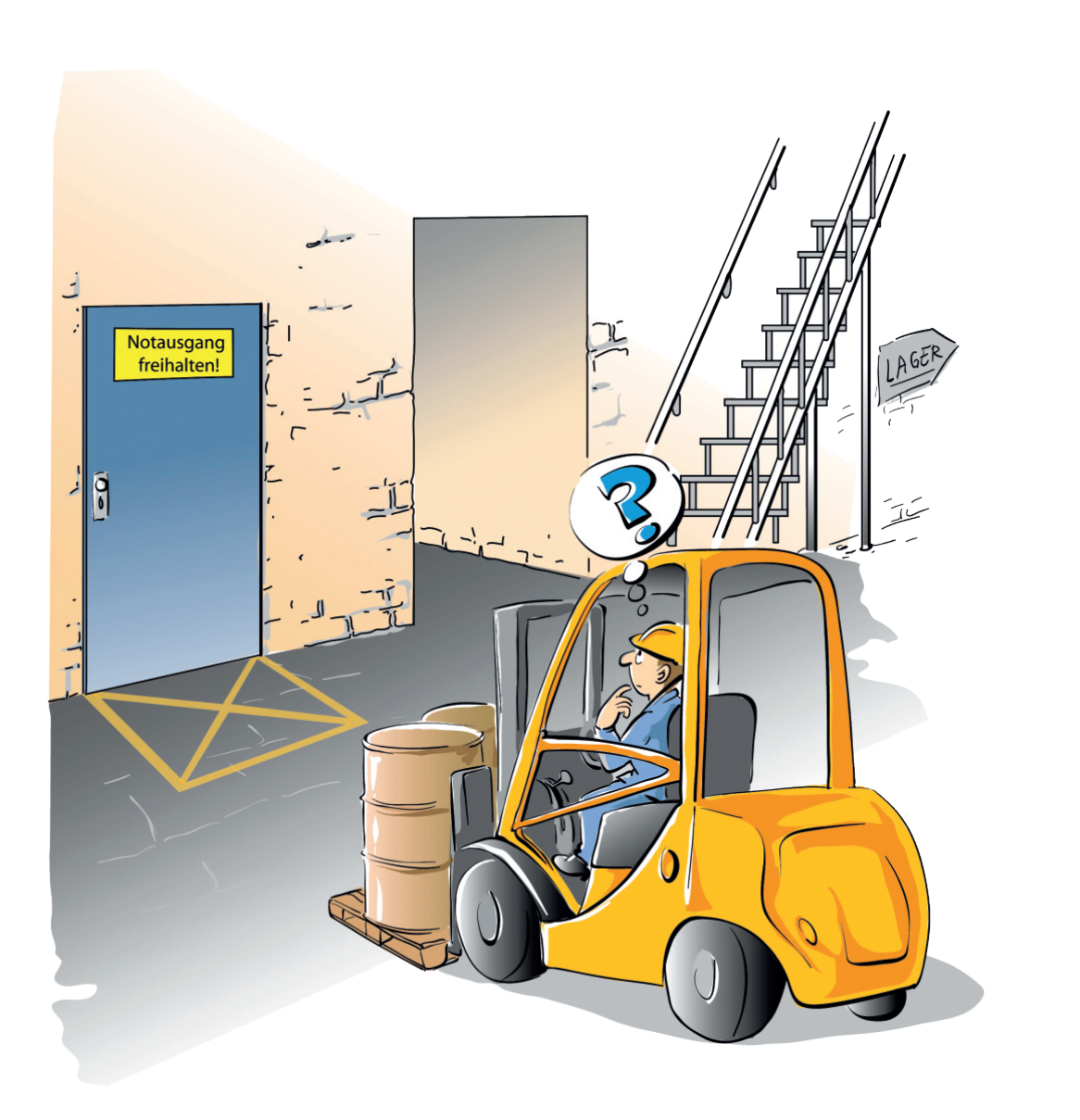 Verkehrs- und Fluchtwege freihalten
Nur in geschlossenen Gebinden und möglichst in Originalbehältern lagern
Inhalt muss identifizierbar sein
Seite 2
Lektion 2
Zusammenlagerung
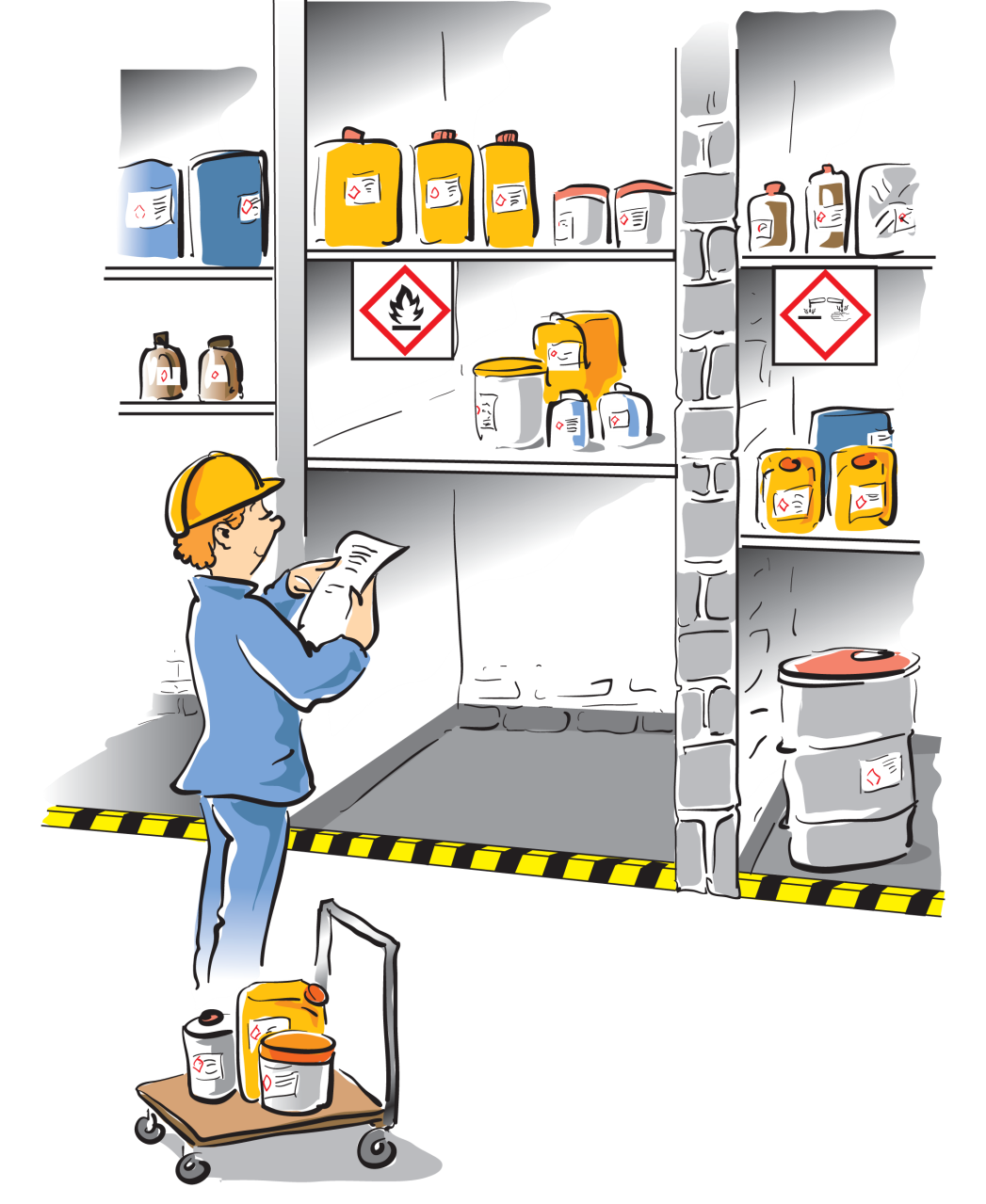 Zusammenlagerungsverbote beachten
Sicherheitsschränken verwenden
Bei Behältern mit Lösemittelresten Explosionsgefahr beachten
Seite 3
Lektion 3
Regale und Stapel
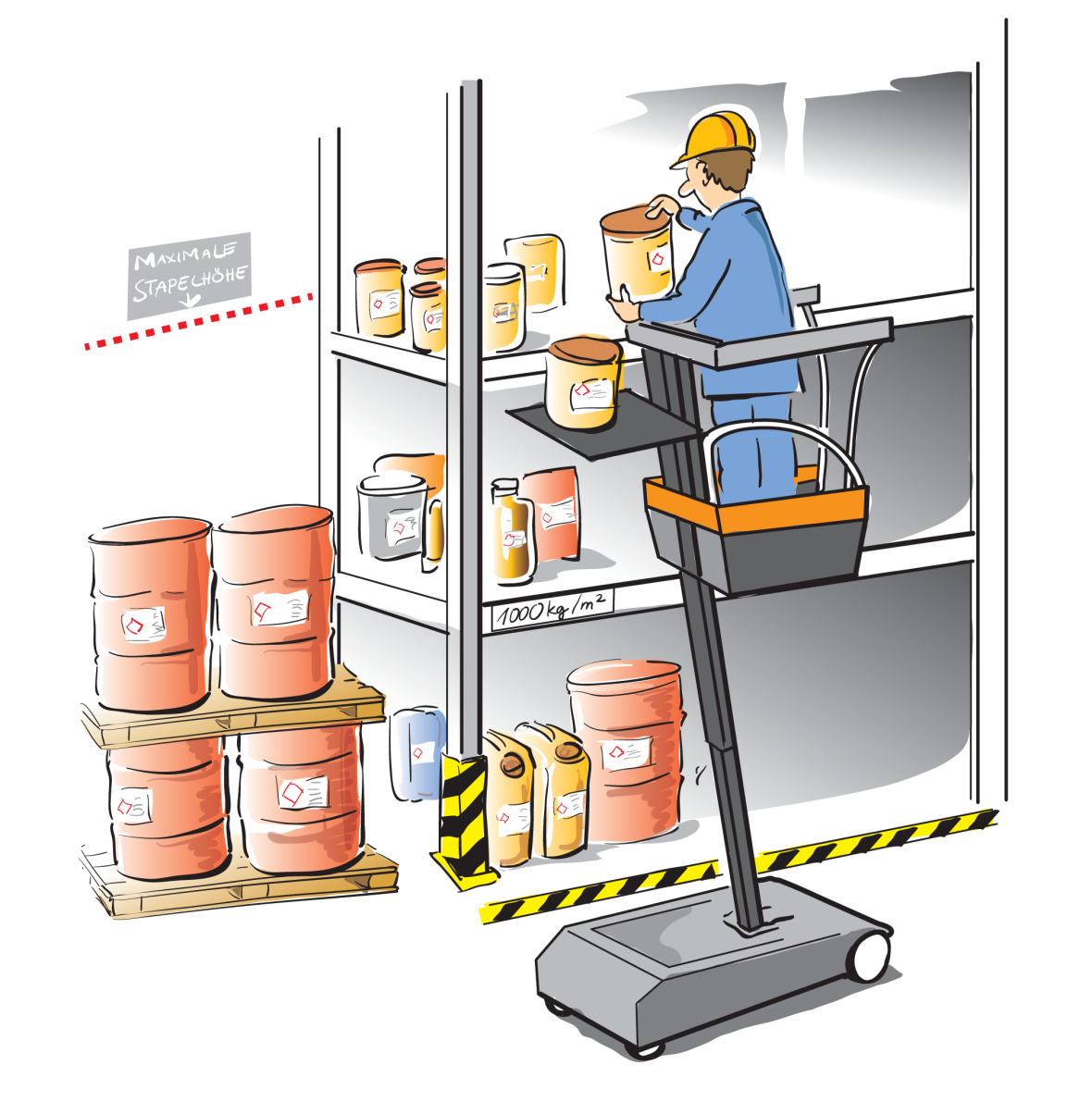 Sicheren Zugang schaffen
Zulässige Regal- und Flächenbelastung beachten
Stapelhöhe einhalten
Schäden an Regalen melden
Seite 4
Lektion 4
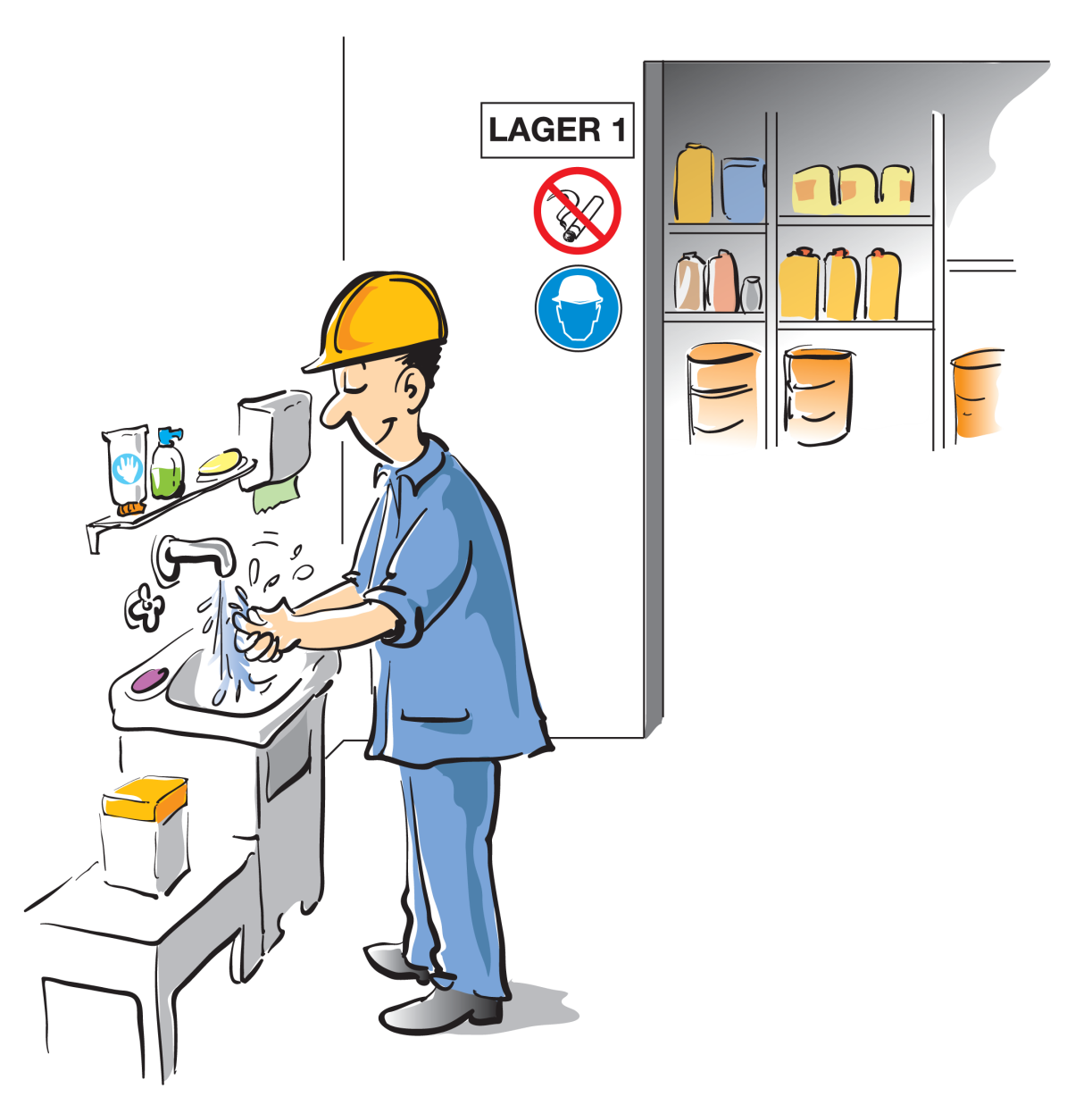 Verhalten im Lager
Vorgeschriebene persönliche Schutzausrüstungen tragen
Auf Ordnung und Sauberkeit achten
Nicht rauchen, essen und trinken
Getrennte Fahrwege beachten
Zündquellen vermeiden
Seite 5
Lektion 5
Verhalten bei Leckagen
und Notfällen
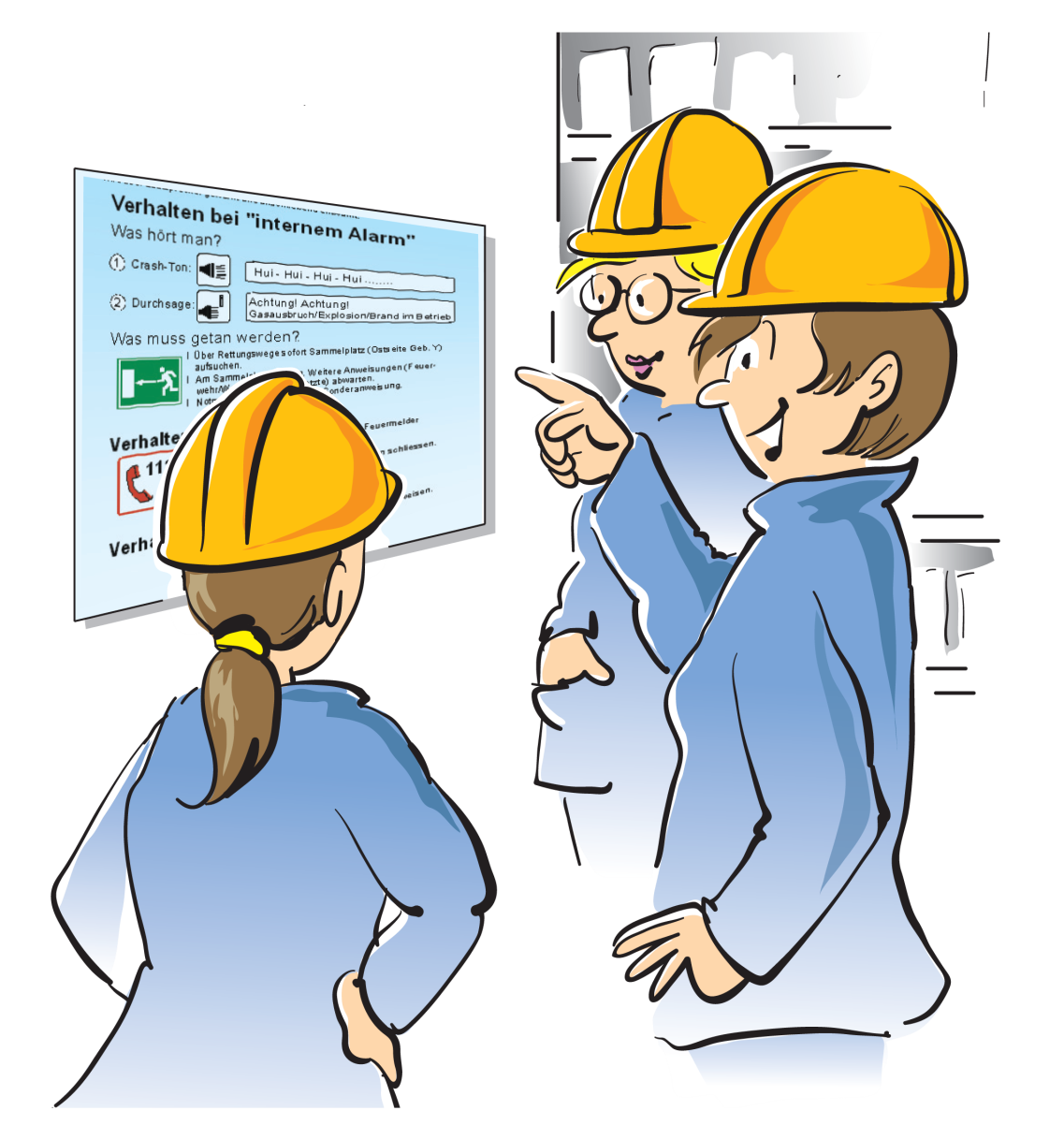 Alarmplan beachten
Leckagen melden
Leckage beheben, wenn gefahrlos möglich
Vorgeschriebene persönliche Schutzausrüstungen benutzen
Seite 6
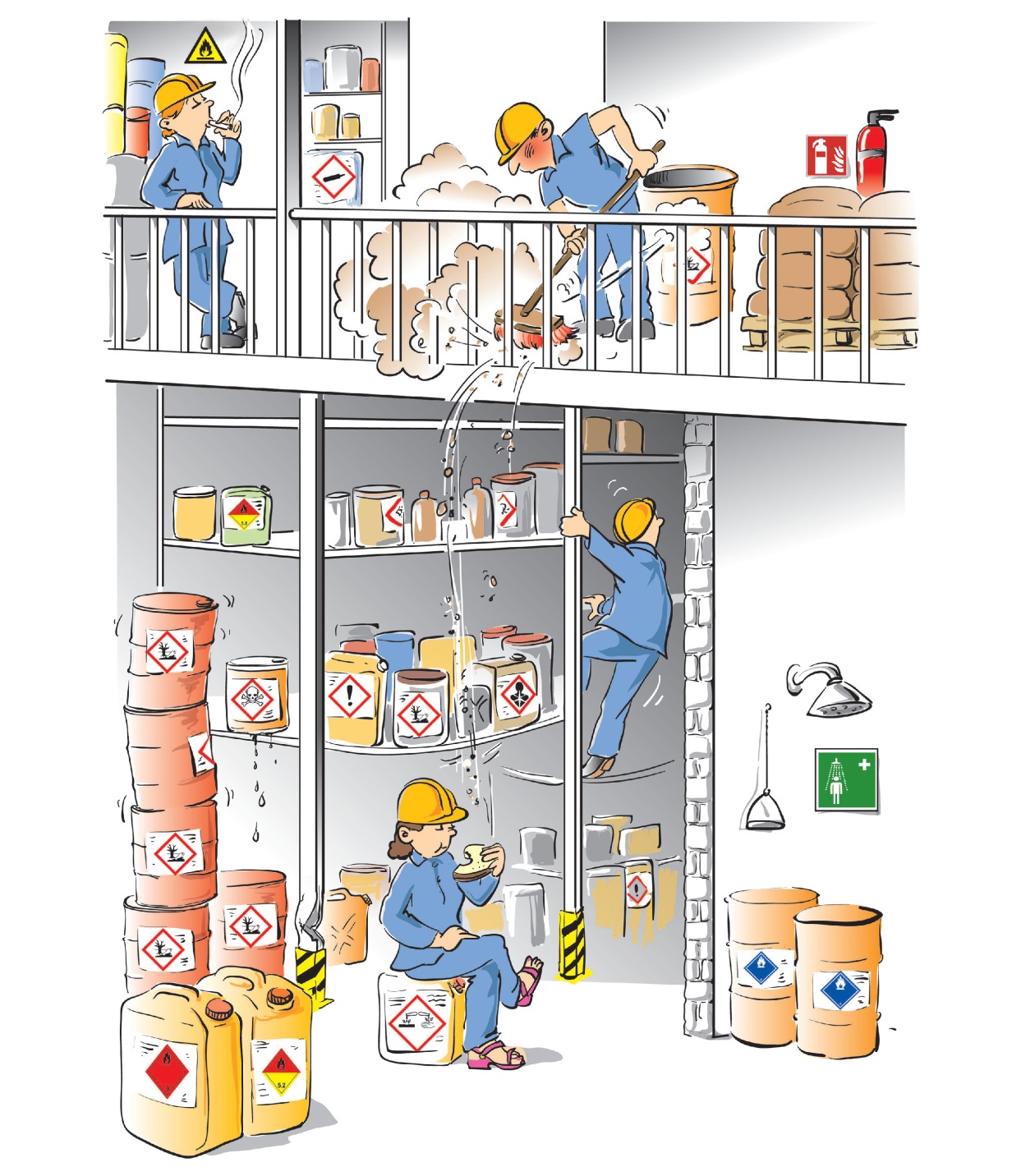 Finde die dreizehn Fehler
Seite 7
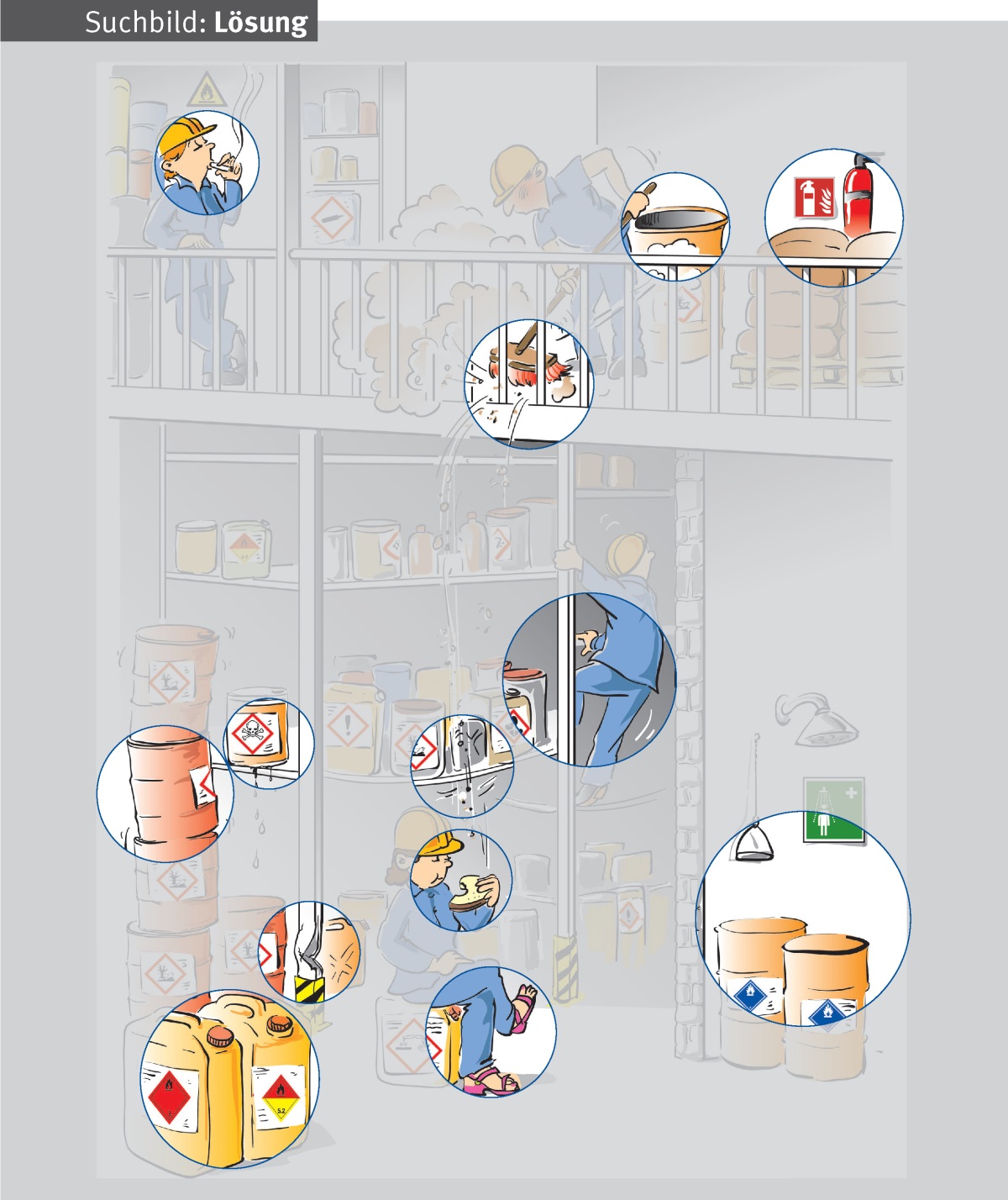 Fehlerübersicht
Seite 8
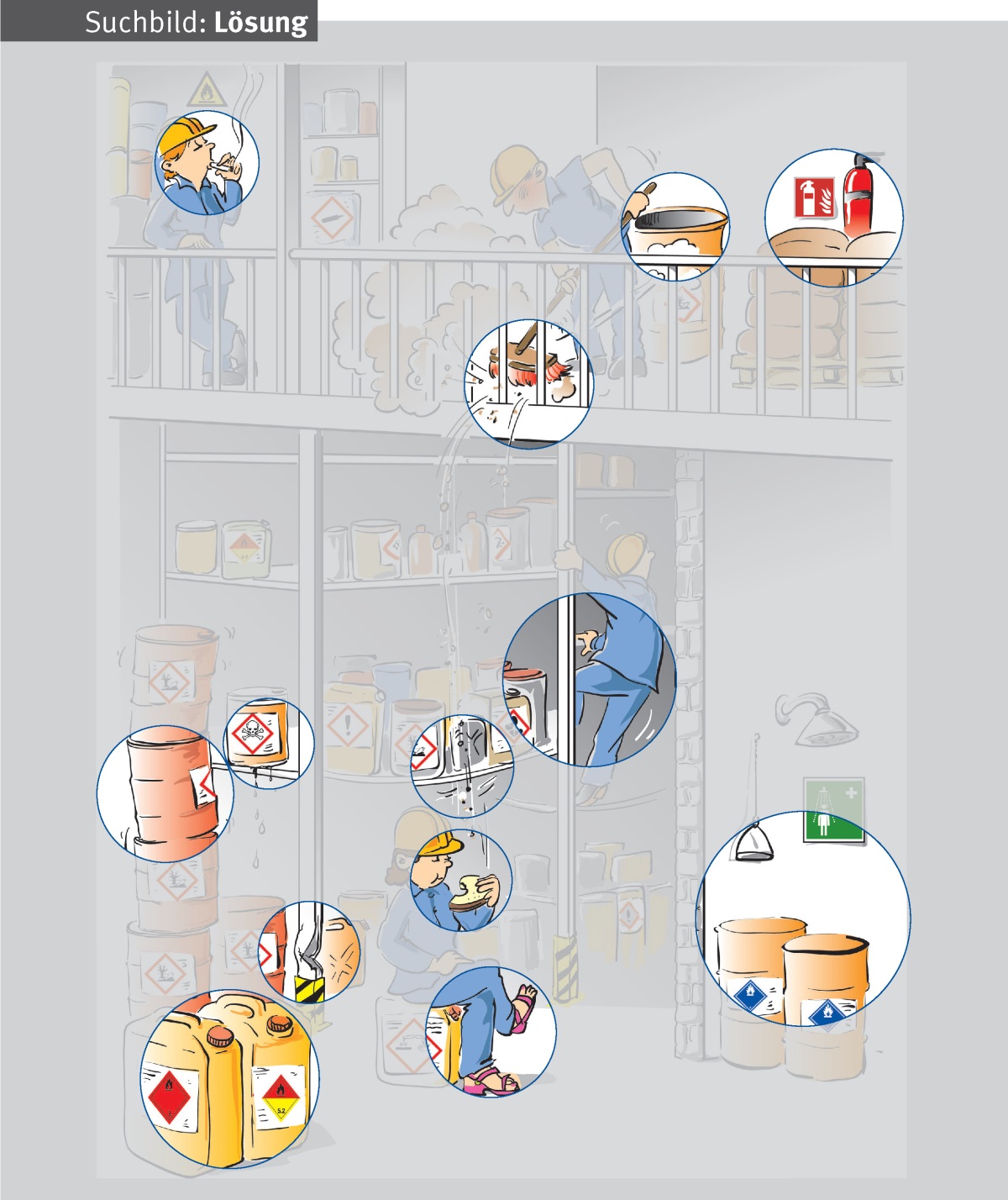 Fehler 1
Im Lager nicht rauchen
Seite 9
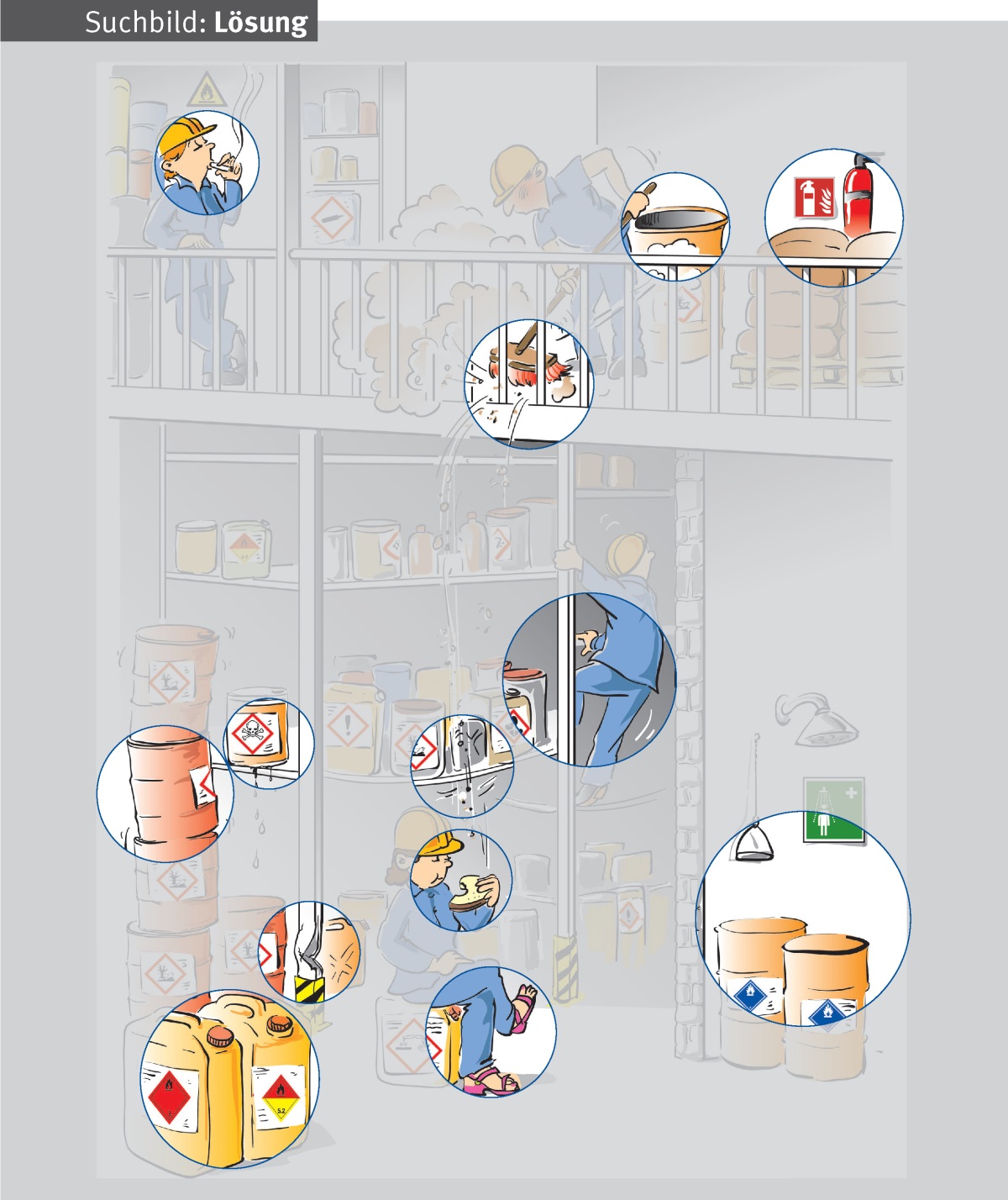 Fehler 2
Gefahrstoffe nur in geschlossenen Behältern lagern
Seite 10
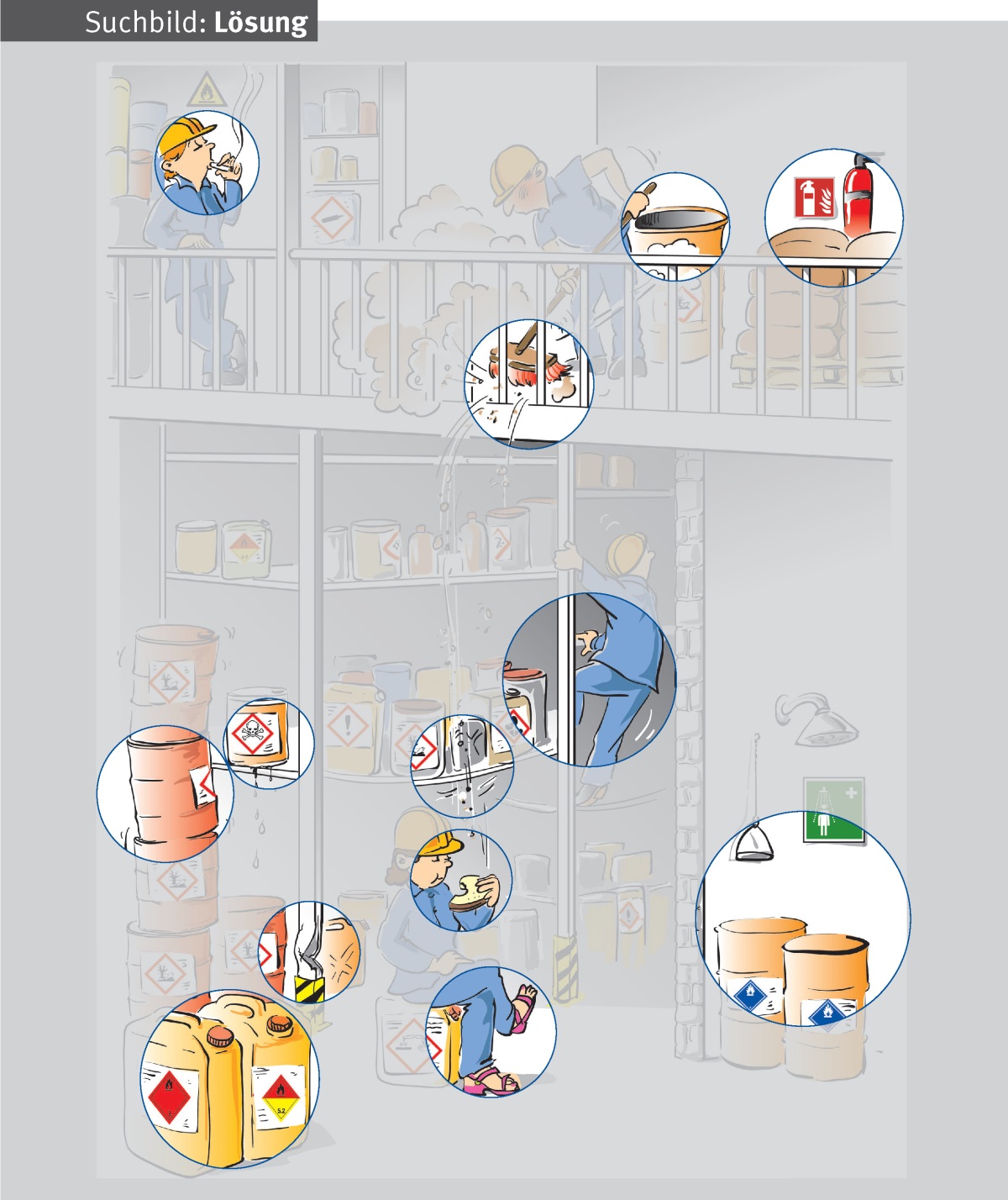 Fehler 3
Zugänglichkeit der
Löscheinrichtungen sicherstellen
Seite 11
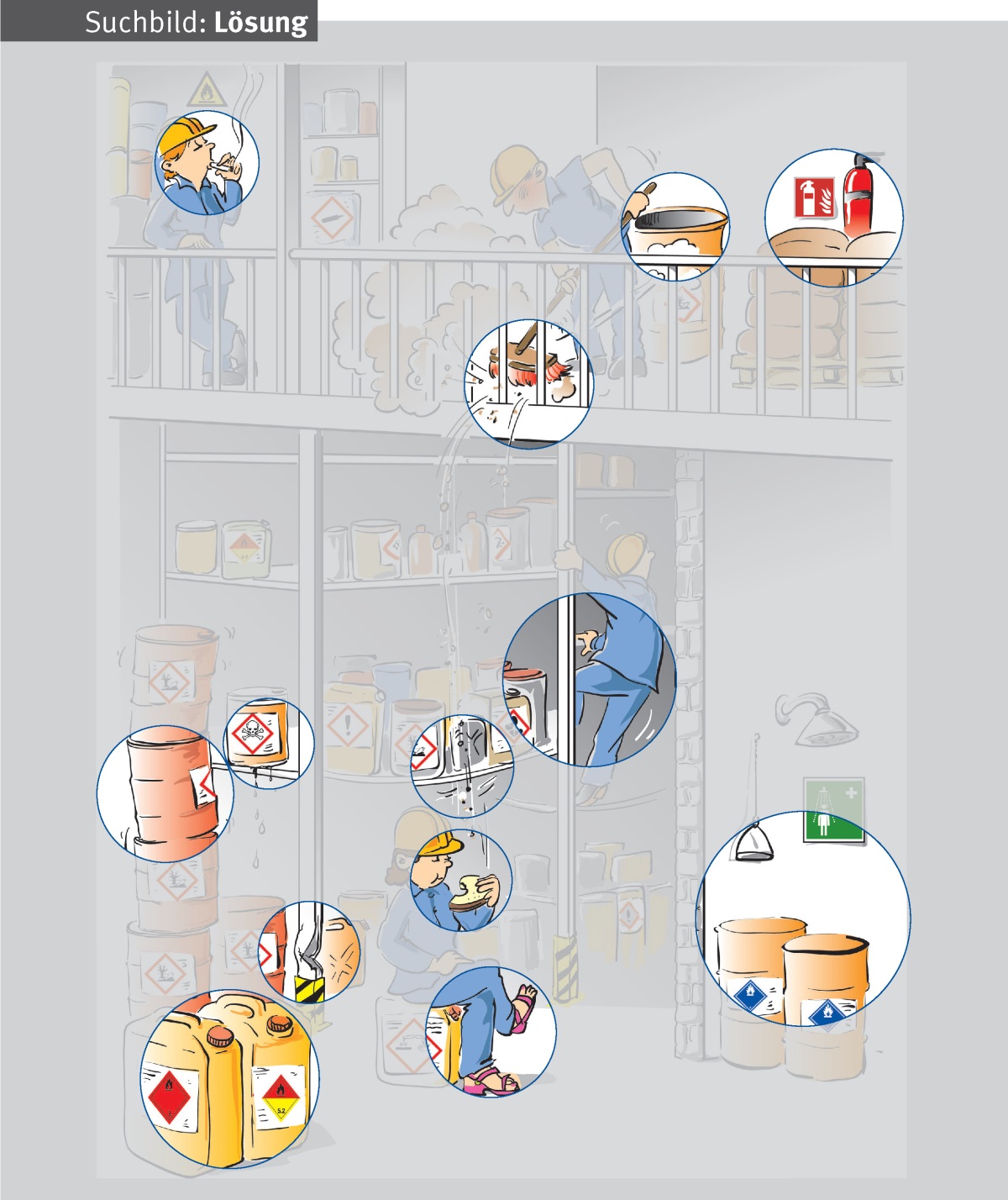 Fehler 4
Staubablagerungen mit Industriestaubsaugern oder Kehrsaugmaschinen aufnehmen
Seite 12
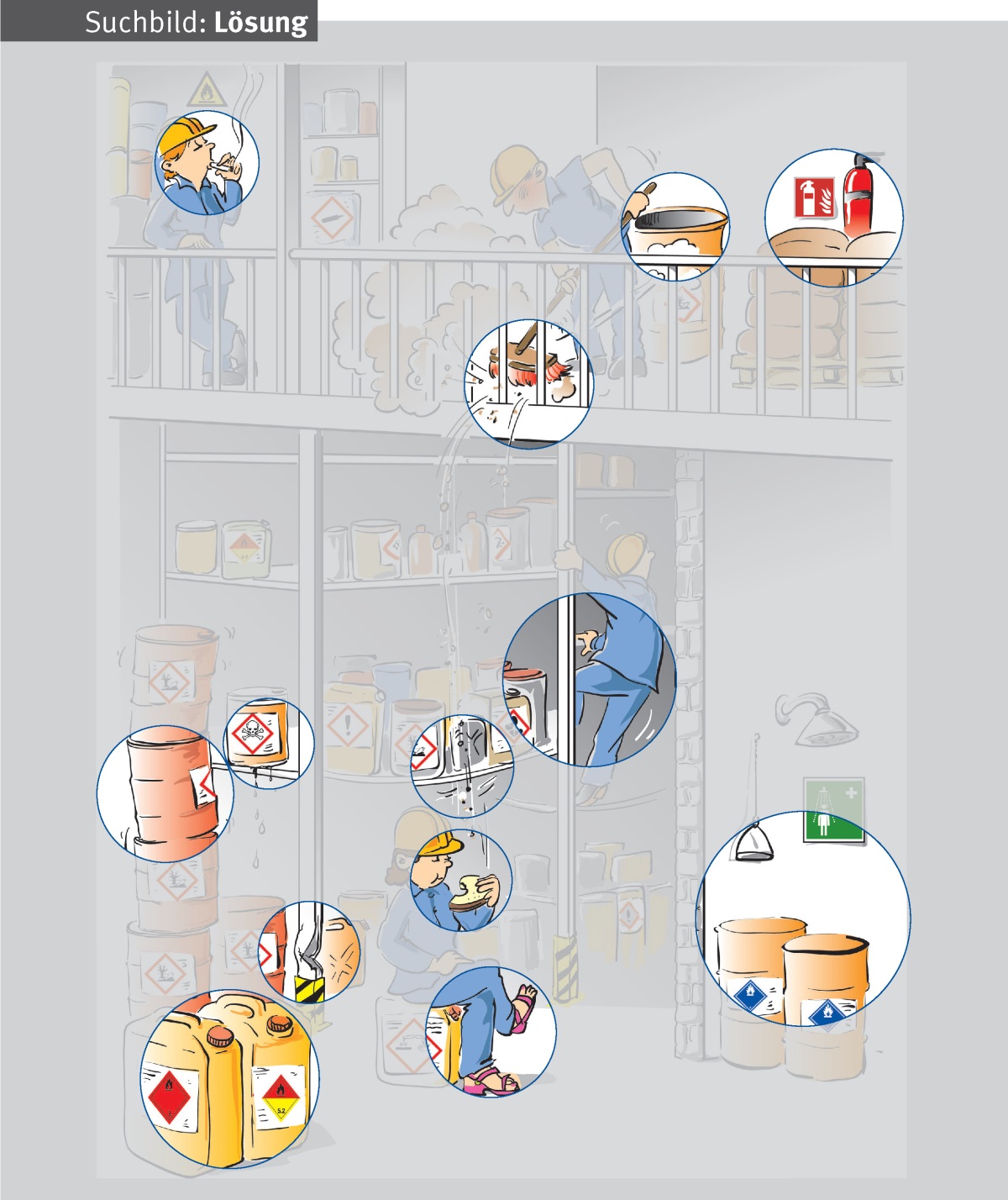 Fehler 5
Geeignete Aufstiegshilfen verwenden
Seite 13
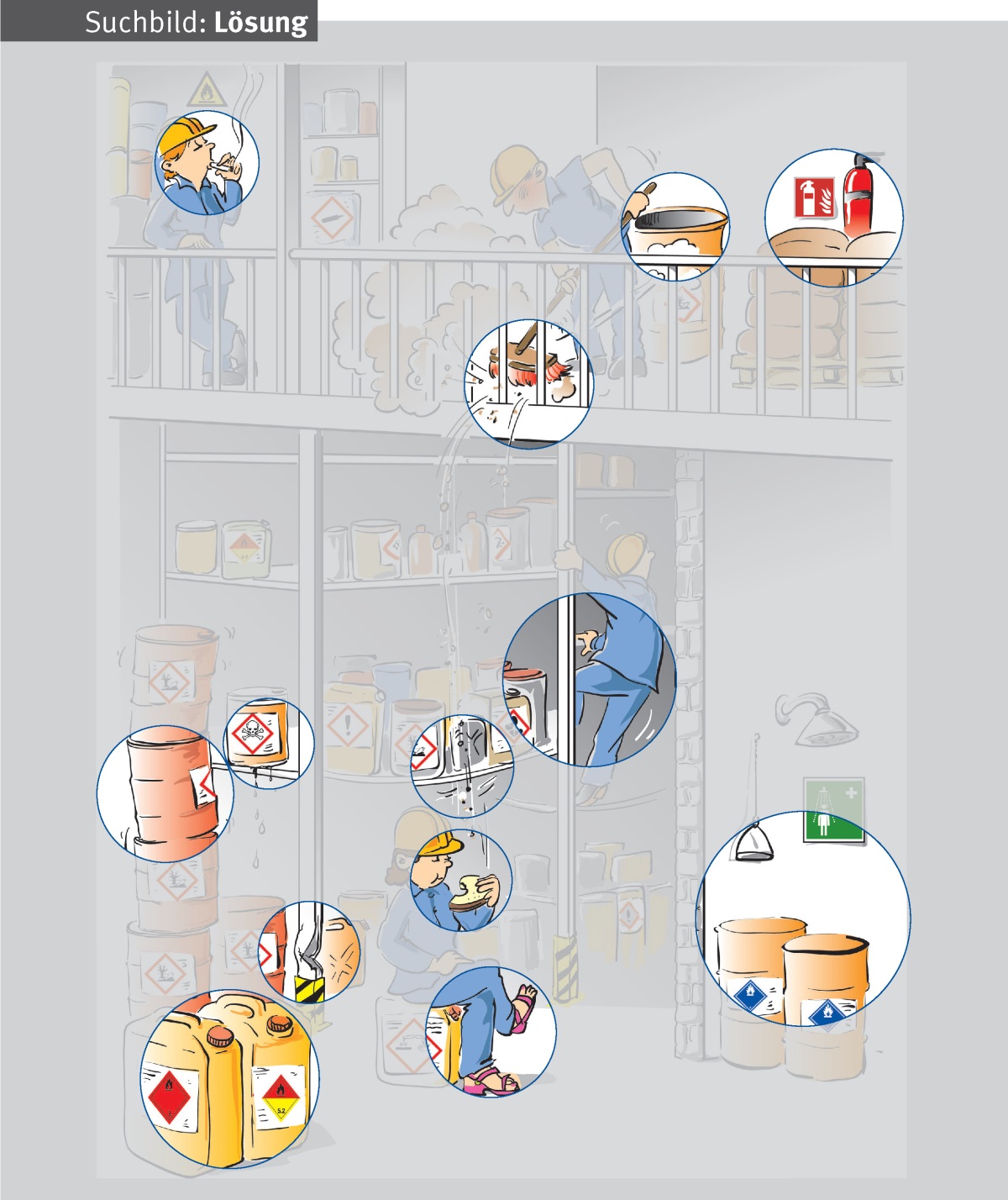 Fehler 6
Zulässige Fachlast der Regale
beachten
Seite 14
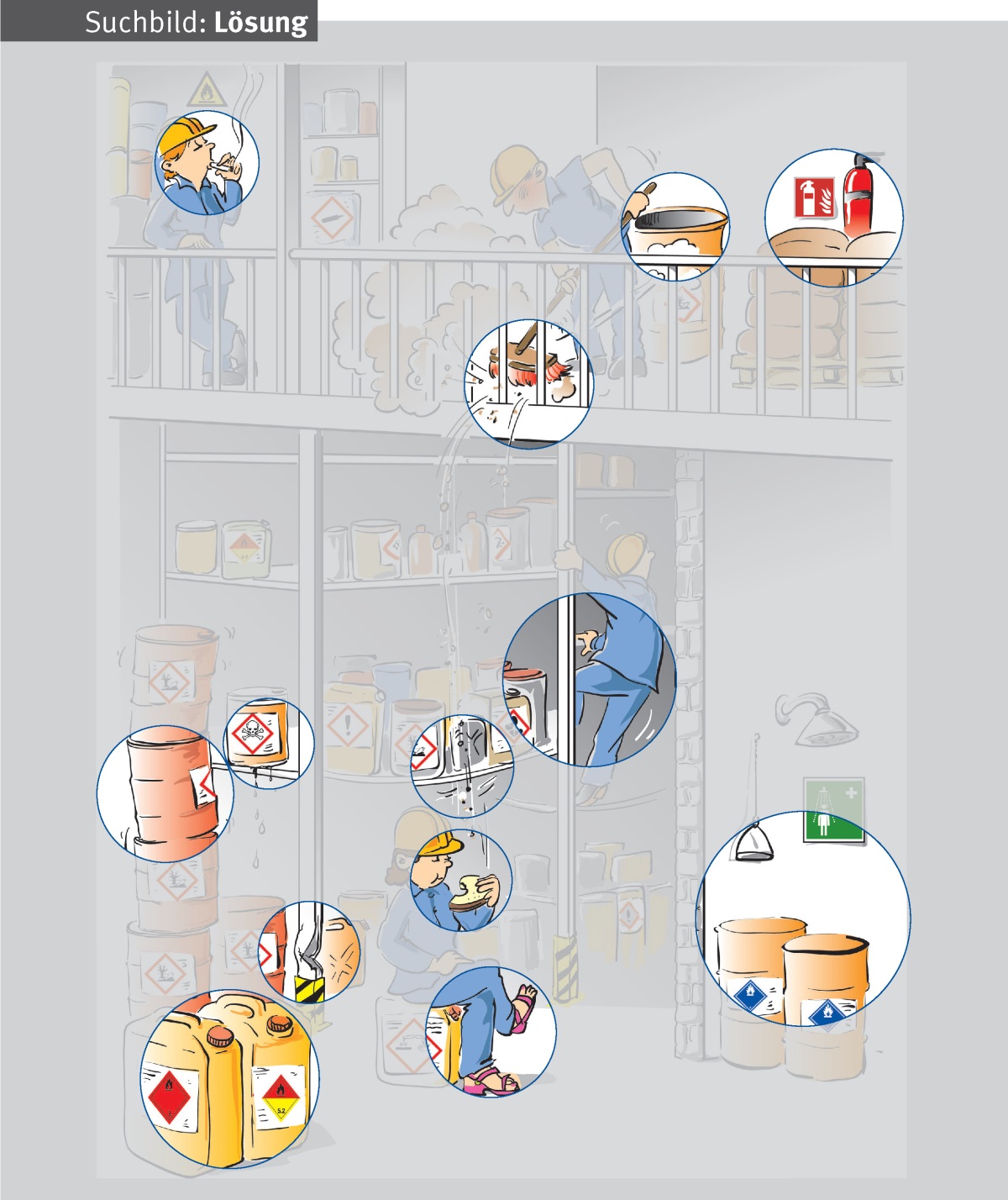 Fehler 7
Beschädigte Gebinde sichern
Seite 15
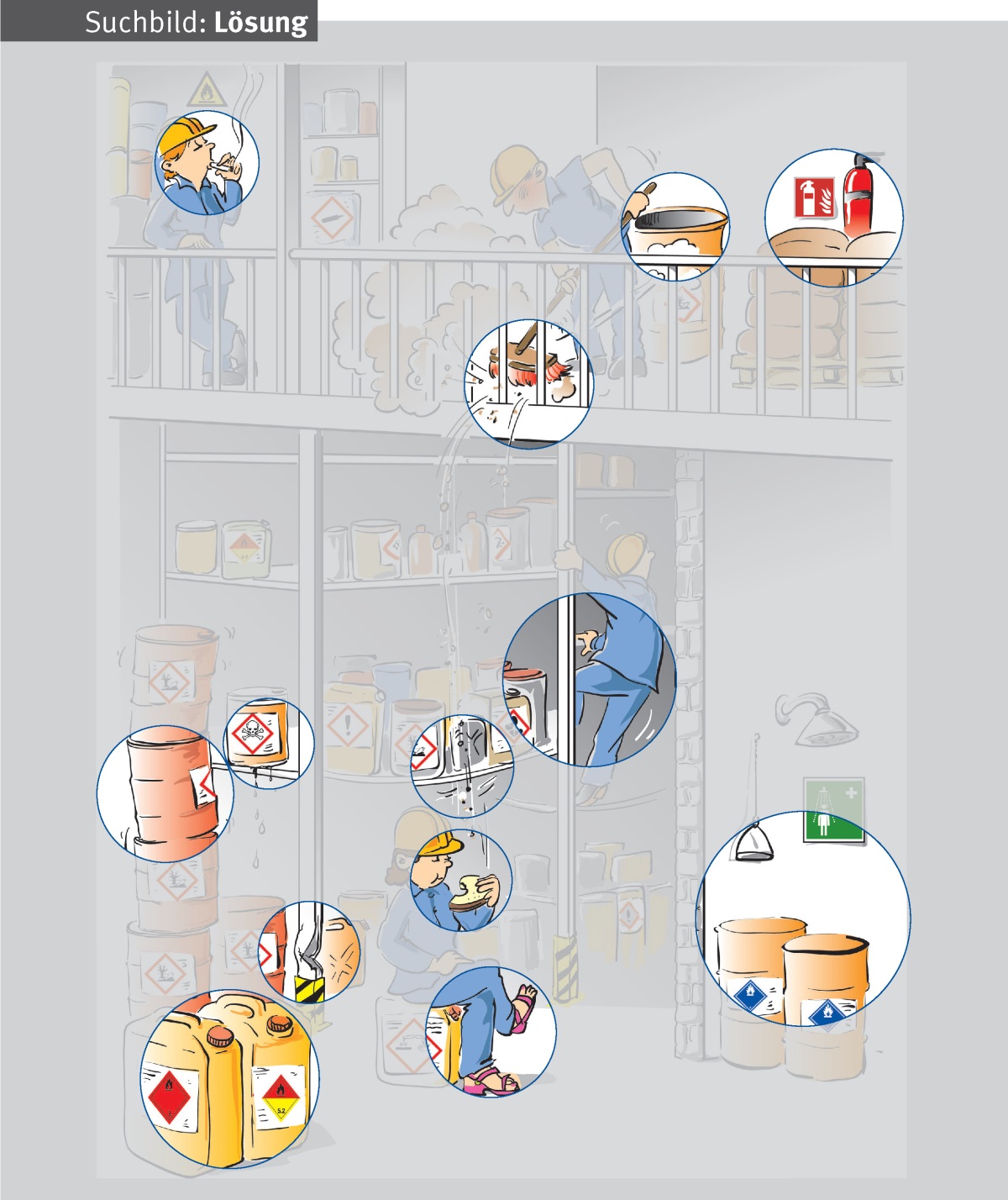 Fehler 8
Maximale Stapelhöhe einhalten
Seite 16
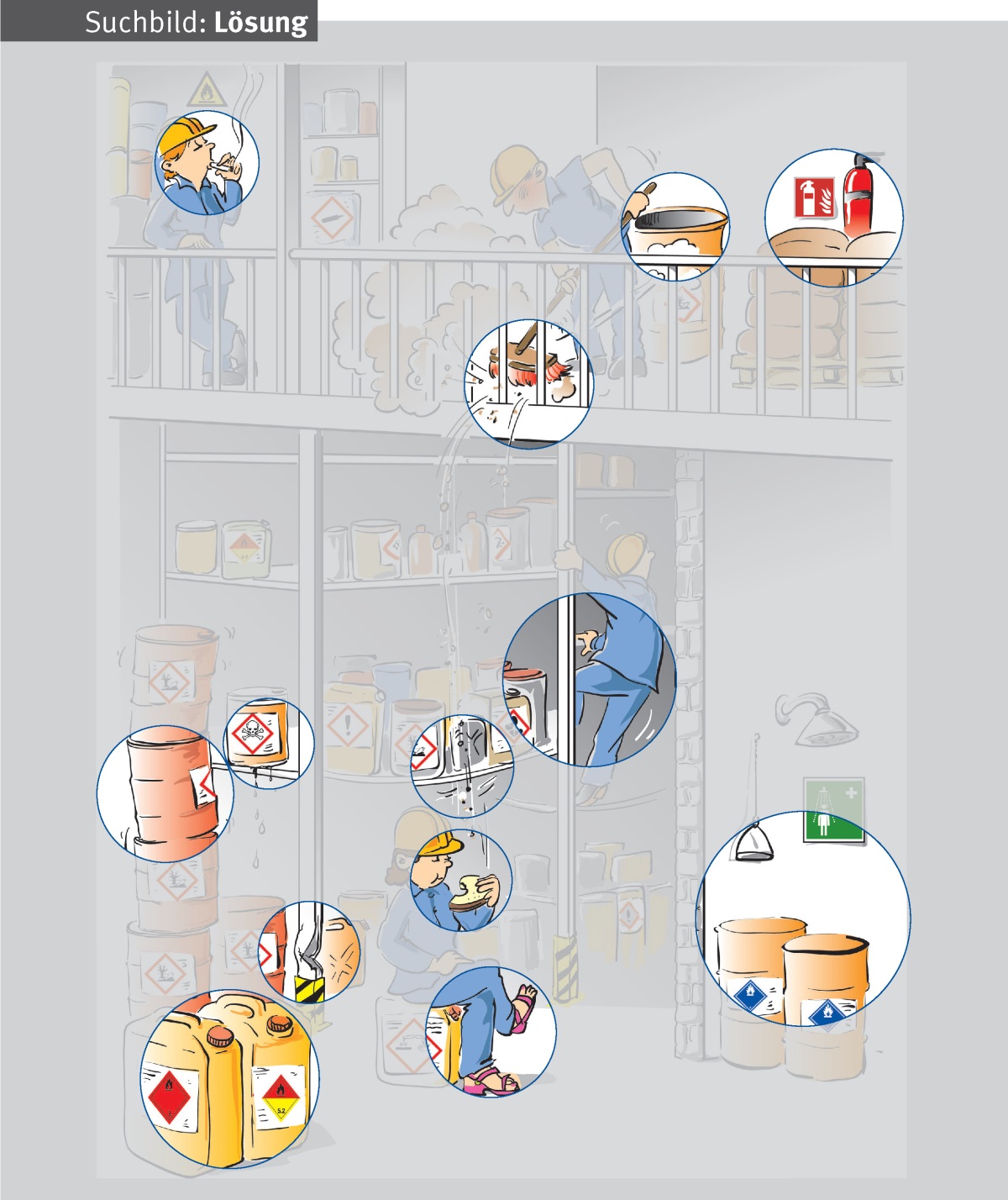 Fehler 9
Im Lagerbereich nicht
essen und trinken
Seite 17
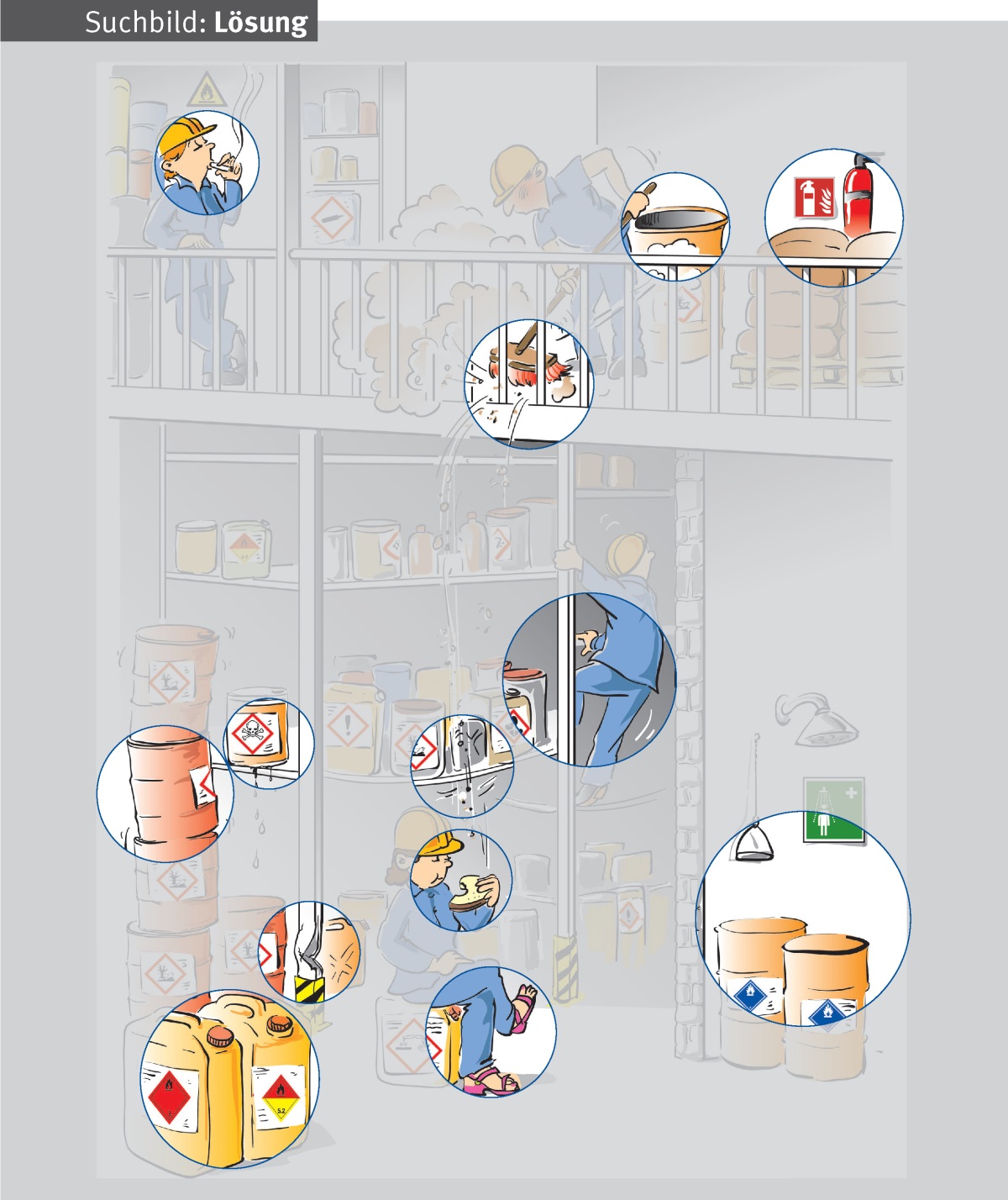 Fehler 10
Beschädigungen
umgehend melden
Seite 18
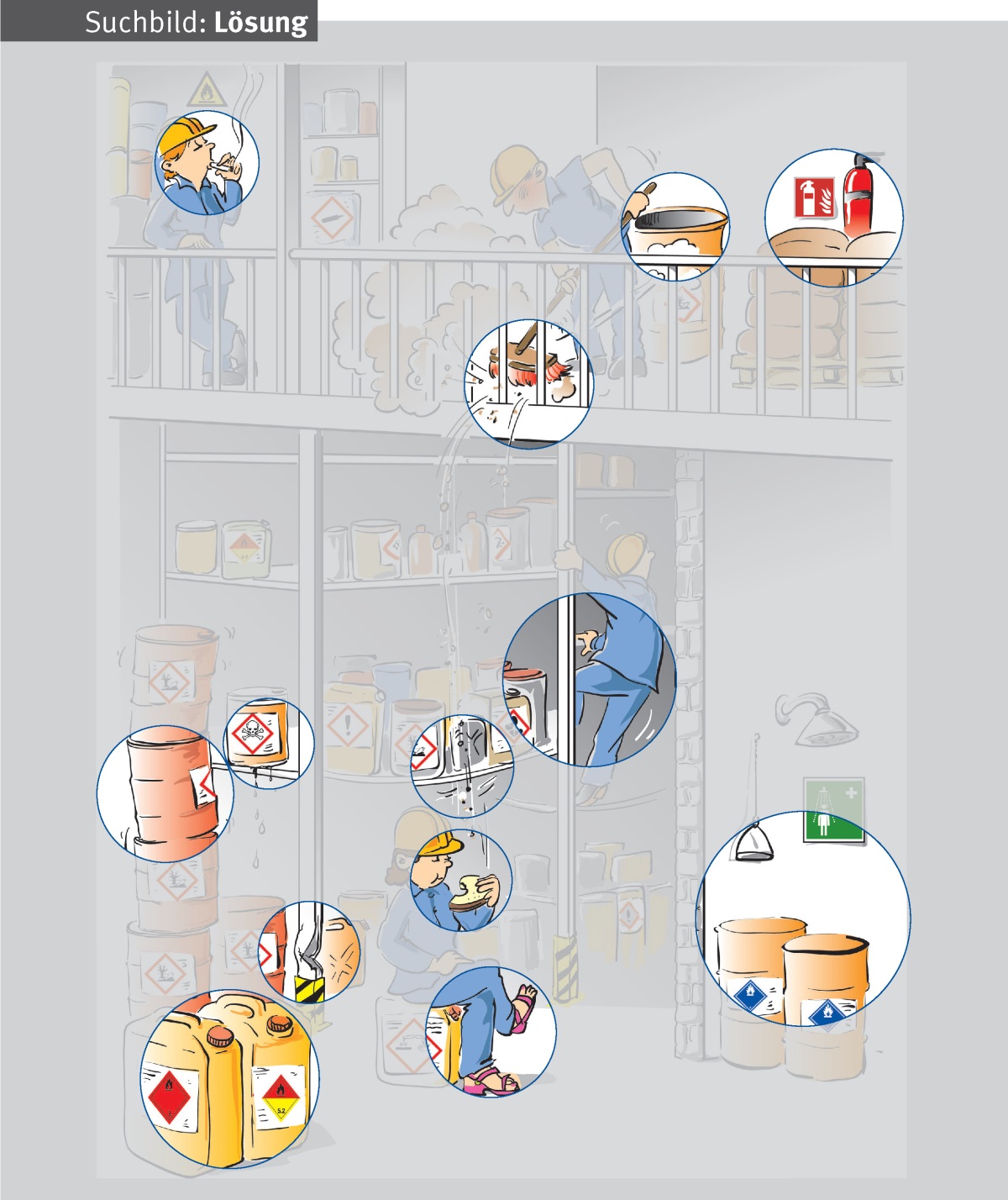 Fehler 11
Mit Wasser reagierende
Stoffe trocken lagern, darüber hinaus: Notduschen/Notfalleinrichtungenimmer freihalten
Seite 19
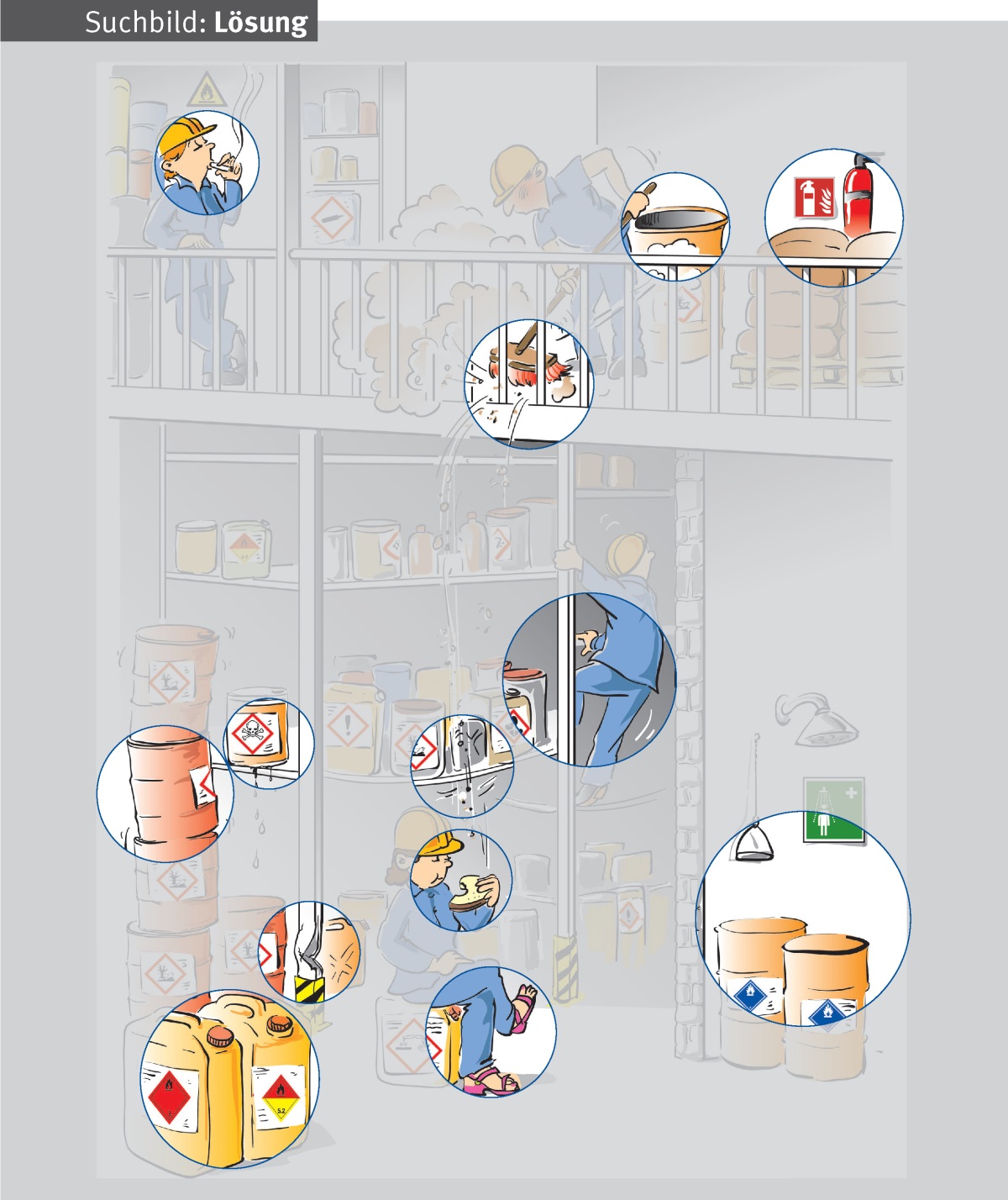 Fehler 12
Sicherheitsschuhe tragen
Seite 20
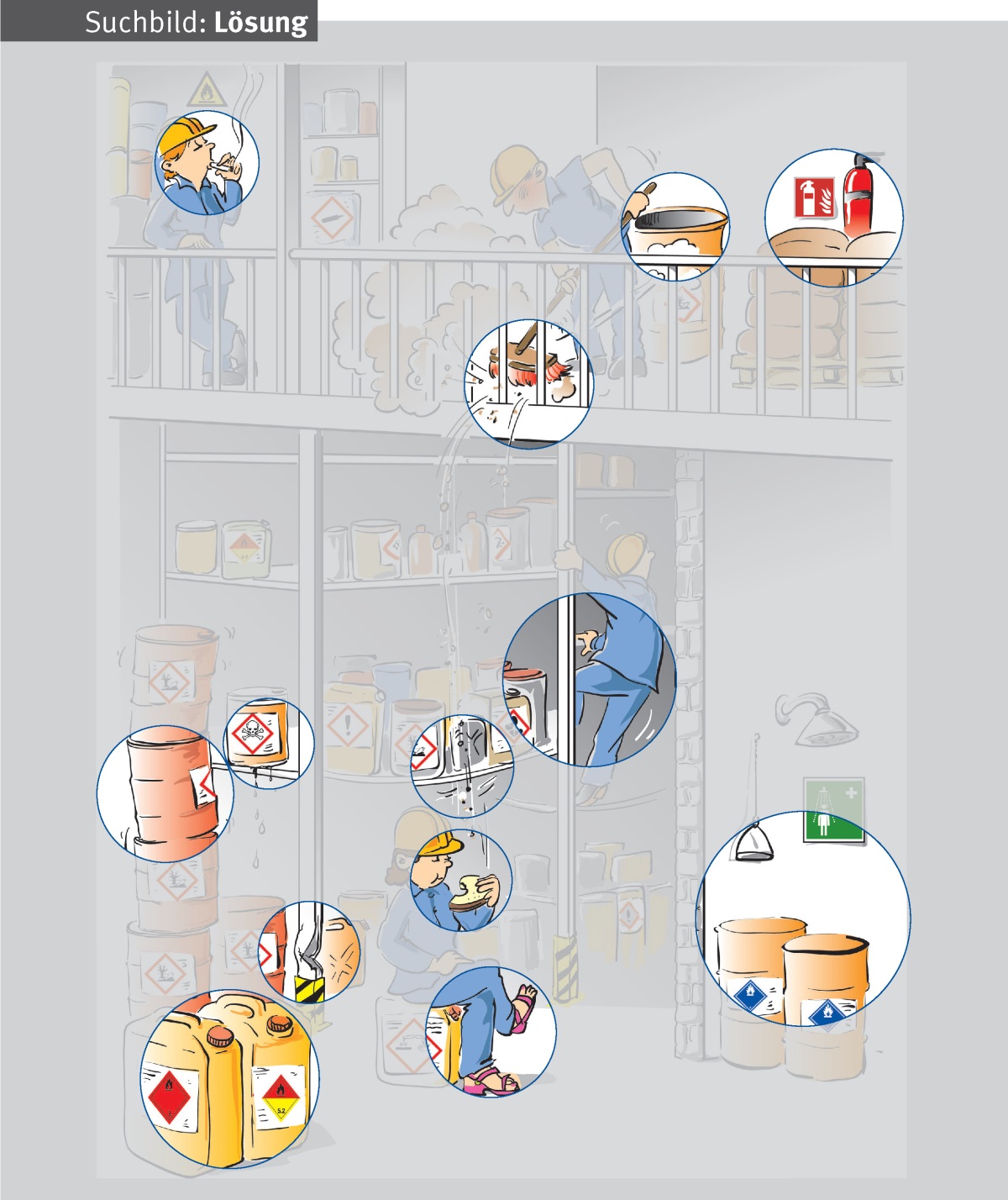 Fehler 13
Zusammenlagerungsverbote
beachten
Seite 21
Weitere Sicherheitskurzgespräche
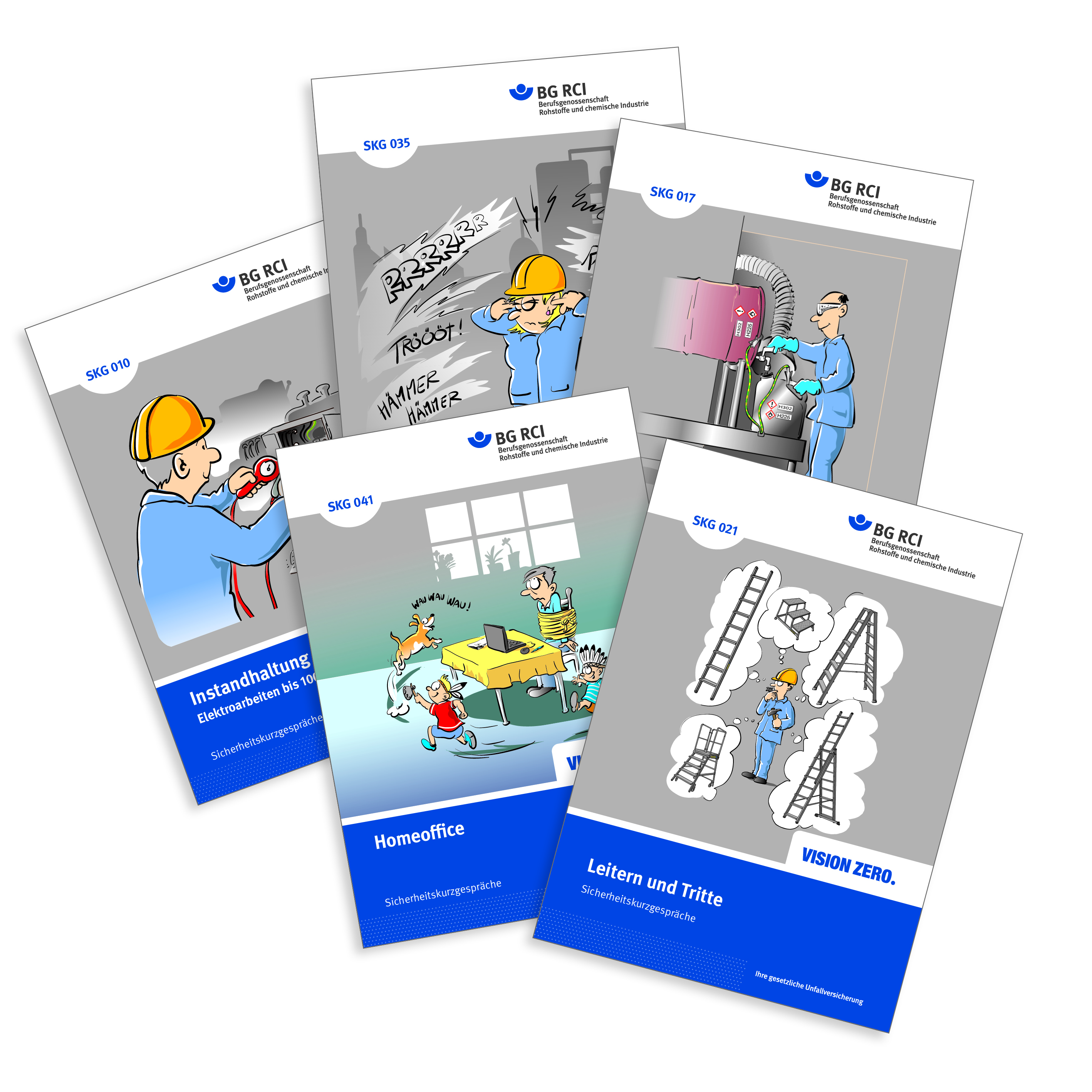 Die Reihe der Sicherheitskurzgesprächewird ständig um neue Themen ergänzt.
In den Druckfassungen finden Sie zu den einzelnen Lektionen weitere ausführliche Hinweise und Erläuterungen für Unterweisende.
Einen Überblick über die derzeit verfügbaren Themen erhalten Sie im Medienshop der BG RCI.
medienshop.bgrci.de
Seite 22